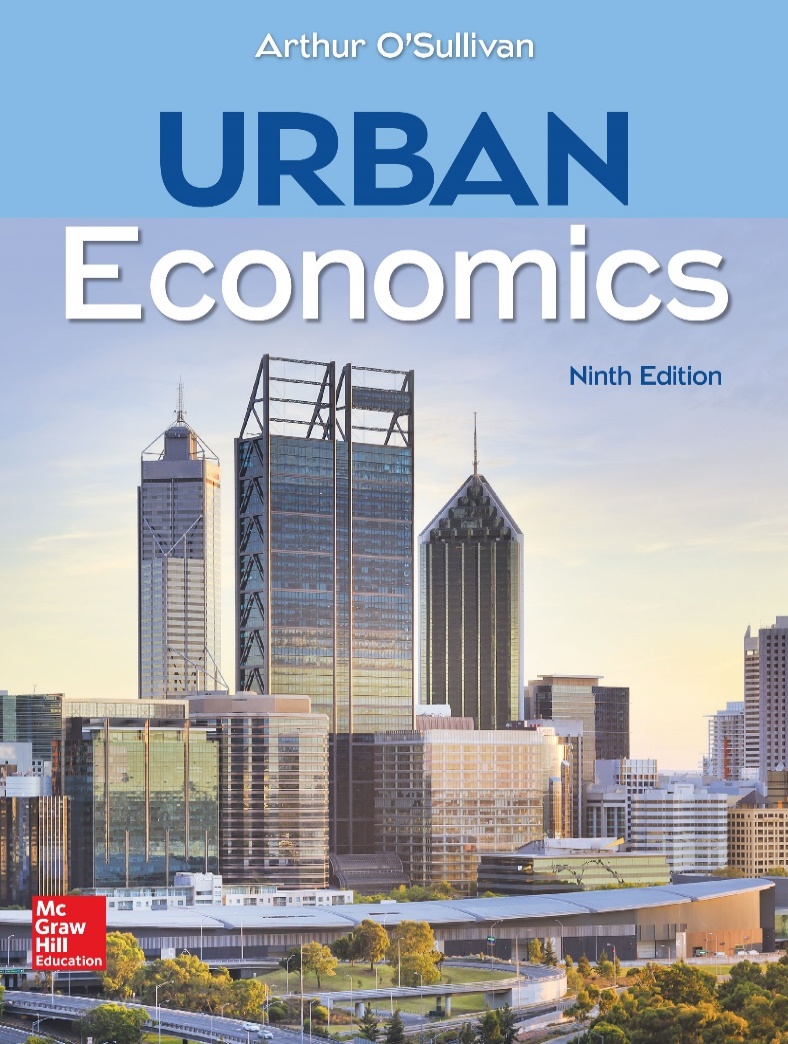 CHAPTER 8
The Urban Labor Market
Introduction
This chapter explores the workings of the urban labor market. 
Who benefits from an increase in total employment?
How does tax policy affect total employment?
What are the economic effects of professional sports teams and mega-events such as the World Cup?
[Speaker Notes: Presenter Note: This chapter explores the workings of the urban labor market. We discuss the economic forces that determine equilibrium wages and total employment in an urban area and explore the effects of various public policies on wages and employment.]
Urban Labor Supply and Demand
The urban labor market model can be used to explore the market forces that determine equilibrium wages and total employment in a city. 
For this chapter, use the following assumptions:
The metropolitan area is part of a larger regional economy in which households and firms are perfectly mobile between cities in the region.
The demand for labor comes from firms in the city, while the labor supply comes from households living in the city.
[Speaker Notes: Presenter Note:  We take a long-run perspective. We assume that the metropolitan area is part of a larger regional economy in which households and firms are perfectly mobile between cities in the region.]
Urban Labor Supply and Demand:The Labor Supply Curve
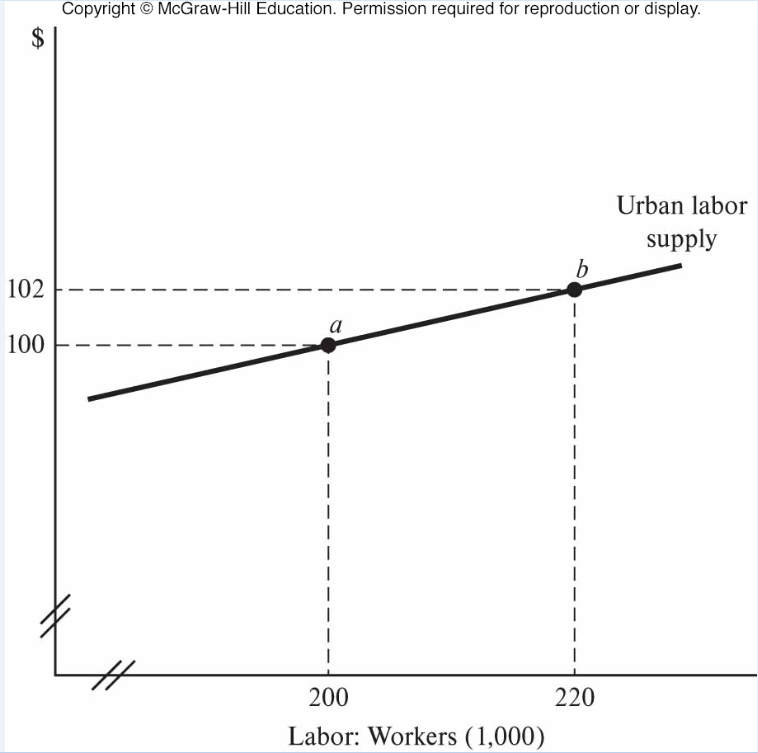 Using this graph, discuss the 
assumptions in drawing the supply curve 
estimated elasticity of the cost of living with respect to the size of the workforce
reasons for the supply curve to be positively sloped or to  shift to the right or left.
[Speaker Notes: Alt-text: On a line graph, the horizontal axis shows labor as the number of workers in thousands, listing 200 and 220. The vertical axis shows cost in dollars, listing 100 and 102. The line for urban labor supply rises through point a (200, 100) and point b (220, 102).

Presenter Note: The figure shows the supply curve for an urban labor market. The labor supply curve is positively sloped, indicating that an increase in the wage increases the quantity of labor supplied. An increase in a city’s wage increases the quantity of labor supplied because the higher wage attracts more workers to the city. 

Why is the supply curve positively sloped? An increase in total employment in a city increases the total demand for housing and land, increasing their prices. To ensure locational equilibrium in the labor market, a larger city must offer a higher wage to compensate workers for the higher cost of living.]
Factors that Determine the Position of the Labor Supply Curve
The position of the supply curve is determined by the following factors:
amenities
disamenities
residential taxes
residential public services.
[Speaker Notes: Presenter Note:  The position of the supply curve is determined by the following factors:

1. Amenities. Any change that increases the relative attractiveness of the city (other than a change in the wage) shifts the supply curve to the right. For example, an improvement in air or water quality causes migration that increases the supply of labor.
2. Disamenities. Any change that decreases the relative attractiveness of a city (other than a change in the wage) decreases labor supply and shifts the supply curve to the left. For example, an increase in crime causes people to flee the city, decreasing labor supply.
3. Residential taxes. An increase in residential taxes (without a corresponding change in public services) decreases the relative attractiveness of the city, causing out-migration that shifts the supply curve to the left.
4. Residential public services. An increase in the quality of residential public services (without a corresponding increase in taxes) increases the relative attractiveness of the city, causing in-migration that shifts the supply curve to the right.]
Urban Labor Supply and Demand: The Labor Demand Curve
Using this graph, discuss 
the labor demand curve
why a decrease in market wage increases the quantity of labor demand
what causes the demand curve to shift to the right or left.
[Speaker Notes: Alt-text: On a line graph, the horizontal axis shows labor as the number of workers, listing L prime and L double prime. The vertical axis shows cost in dollars, listing w double prime and w prime. The line for labor demand falls through point a (L prime, w prime) and point b (L double prime, w double prime). 

Presenter Note: This figure shows the market demand curve for an urban economy. The labor demand curves are negatively sloped. A decrease in the market wage increases the quantity of labor demand.]
Factors that Determine the Position of the Labor Demand Curve
The position of the labor demand curve is determined by the:
demand for exports
labor productivity
business taxes
industrial public services
land-use policies.
[Speaker Notes: Presenter Note:  A labor demand curve shows the relationship between the quantity of labor demanded and the market wage. What causes the demand curve to shift to the right or the left? As in the case of other demand curves, a change in something other than the price (the wage) shifts the entire curve. The following factors determine the position of the curve:

1. Demand for exports. An increase in the demand for the city’s exports increases export production and shifts the demand curve to the right: at every wage, more workers will be demanded.
2. Labor productivity. An increase in labor productivity decreases production costs, allowing firms to cut prices, increase output, and hire more workers. As we saw in an earlier chapter, labor productivity increases with capital deepening, technological progress, increases in human capital, and agglomeration economies.
3. Business taxes. An increase in business taxes (without a corresponding change in public services) increases production costs, which increases prices and decreases the quantity produced and sold, ultimately decreasing the demand for labor.
4. Industrial public services. An increase in the quality of industrial public services (without a corresponding increase in taxes) decreases production costs and thus increases output and labor demand.
5. Land-use policies. Industrial firms require production sites that (i) are accessible to the intracity and intercity transportation networks, and (ii) have a full set of public services (water, sewers, electricity). By coordinating its land-use and infrastructure policies to ensure an adequate supply of industrial land, a city can accommodate existing firms that want to expand their operations and new firms that want to locate in the city.]
The Employment Multiplier (1 of 3)
Total employment in a city is the sum of export employment and local employment.
[Speaker Notes: Presenter Note: We can divide a city’s economy into two types of jobs. Total employment in a city is the sum of export employment and local employment. 

People who work in export industries produce goods that are sold to people who live outside the city. To illustrate, consider Providence, Rhode Island, the center of the costume-jewelry industry and a regional center for medical care. 
1. Costume-jewelry workers. Almost all the costume jewelry produced in Providence is sold to people who live in other cities, so jewelry workers are counted as export workers. 
2. Medical workers. If two-thirds of the patients served by Rhode Island Hospital live in other cities, two-thirds of the hospital workers are counted as export workers. 

To count a city’s export workers, add up all the workers who produce goods that are sold to people who live elsewhere. Another label for export goods is “tradeable goods.” 

People who produce goods and services that are sold to local residents are considered local workers. In some cases, it is obvious that a worker produces a local good. For example, almost all barbers in Providence cut local hair, so all barbers would be counted as local workers. In other cases, the distinction between export and local workers is more subtle. In our example, the one-third of hospital workers who serve local residents would count as local workers. Another label for local goods is “nontradeable goods.”]
The Employment Multiplier (2 of 3)
The relationship between export employment and local employment is determined by the multiplier process. 
The employment multiplier is defined as the change in total employment per unit change in export employment.
Employment multiplier = ΔTotal employment/ΔExport employment
The Employment Multiplier (3 of 3)
Economists use two techniques to estimate employment multipliers. 
The traditional alternative uses input-output analysis.
The modern alternative estimates multipliers based on actual experience.
Discuss why the input-output approach is considered problematic.
[Speaker Notes: Presenter Note:

The traditional approach, input-output analysis, requires a full accounting of the transactions between all firms and households. This accounting exercise reveals the interactions (spending and re-spending) between different sectors of the economy. An alternative approach is to estimate multipliers from the data on the actual employment experiences of cities. The key question is how past changes in export employment affected local employment and total employment. Because this approach is based on actual employment data, it incorporates both the wage and productivity effects of changes in total employment.]
The Employment Multiplier: The Multiplier Process
Using the following example, discuss the implications of the employment multiplier process.
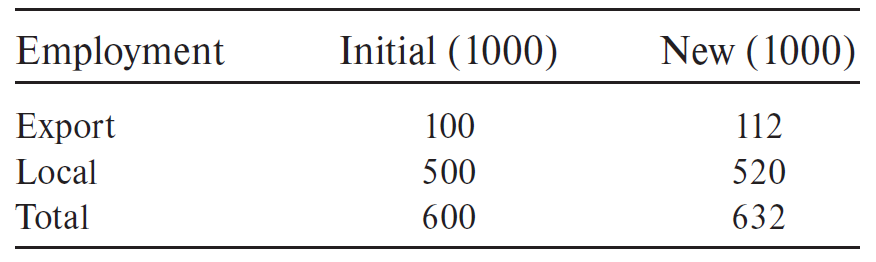 [Speaker Notes: Alt-text: A table lists the multiplier process for initial employment (1000) and new employment (1000). Data from the table, presented in the format, Employment: initial (1000), and Employment: new (1000), are as follows. Row 1. Export: 100, 112. Row 2. Local: 500, 520. Row 3. Total: 600, 632.

Presenter Note:
In the table, suppose a city starts with total employment of 600,000, with 100,000 export jobs and 500,000 local jobs. If export employment increases by 12 percent to 112,000, local employment will increase by 4 percent to 520,000, and total employment will increase by just over 5 percent. The change in total employment (+32,000) is about 2.6 times the change in export employment (12,000).]
The Employment Multiplier: Multiplier Effects of an Increase in Exports
Discuss how an increase in the demand for a city’s export good increases labor demand in a two-step process.
[Speaker Notes: Alt-text: On a line graph, the horizontal axis shows labor in thousands, listing 100, 110, 126, and 135. The vertical axis shows cost in dollars, listing w asterisk and w double asterisk. The line for labor supply rises through point a (100, w asterisk) and point d (126, w double asterisk). There are three parallel lines, shifting from left to right as follows: D prime falling through point a (100, w asterisk), D double prime falling through point b (110, w asterisk), and D triple prime, falling through point d (126, w double asterisk) and point c (135, w asterisk).

Presenter Note: 
The figure illustrates the multiplier process. In the initial equilibrium (point a), the equilibrium wage is w* and equilibrium quantity of labor is 100,000 units. An increase in the demand for a city’s export good increases labor demand in a two-step process. 

1. Increase in demand. An increase in export production increases the demand for export workers, shifting the demand curve to the right, from D′ to D″. At the initial wage, the quantity of labor demanded increases from 100,000 (point a) to 110,000 (point b). 
2. Multiplier effect. The increase in local production and local labor demand shifts the demand curve to right, from D″ to D′″. At the initial wage, the quantity of labor demanded increases from 110,000 (point b) to 135,000 (point c). 

The two-step increase in labor demand causes excess demand for labor in the city. The excess demand increases the city’s wage, and equilibrium is restored at point d. The increase in the demand for the city’s export good increases the equilibrium wage (w** > w*) and increases the equilibrium quantity of labor from 100,000 to 126,0000. In this example, the employment multiplier is 2.60 = 26,000/10,000.]
Multipliers in Small and Large Cities (1 of 2)
The multiplier process occurs in cities of all sizes, but the multiplication through spending and re-spending is larger in large cities.
Multipliers in Small and Large Cities (2 of 2)
Comparative Statics: Changes in Demand Supply
The model of the urban labor market can be used to explore the effects of changes on either side of the market on the city’s equilibrium wages and total employment. 
Two formulas can be used to predict the effect of an increase in demand on a city’s equilibrium wage and employment. 
The formula for the change in the equilibrium wage is:

The formula to predict the change in the equilibrium quantity is:
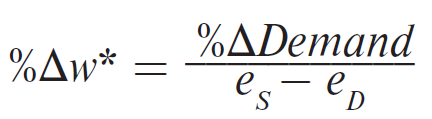 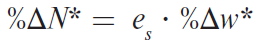 [Speaker Notes: Alt-text: percent sign capital delta w asterisk times equals percent sign capital delta _ D _ e _ m _ a _ n _ d _ divided by e subscript S minus e subscript D

Alt-text: percent sign capital delta N asterisk times equals e subscript s times percent sign capital delta w asterisk times]
Market Effects of Increase in Labor Demand
Using this example, discuss how an increase in export sales affects an urban labor market.
[Speaker Notes: Alt-text: On a line graph, the horizontal axis shows labor in thousands, listing 100, 125, and 130. The vertical axis shows cost in dollars, listing 100 and 105. The line for labor supply rises through point a (100, 100) and point c (125, 105). The line for initial demand falls through point a (100, 100). The line for new demand has shifted right and falls through point c (125, 105) and point b (130, 100).

Presenter Note: The figure shows the effects of an increase in export sales on the urban labor market. Suppose the demand for export workers increases by 10,000 workers and because of the multiplier process, the demand for local workers increases by 20,000. In this case, the demand curve shifts to the right by 30,000 workers, or 30 percent. As the population of the city increases, the prices of housing and land increase, requiring an increase in the wage to compensate workers for the higher cost of living. In other words, the city moves upward along its supply curve. The equilibrium wage rises from $100 per day to $105, and the equilibrium number of laborers increases from 100,000 to 125,000.]
Market Effects of an Increase in Labor Supply (1 of 2)
The position of the urban labor supply curve is determined by a number of factors that affect the relative attractiveness of a city. 
A formula to predict the effect of a change in labor supply on a city’s equilibrium wage is: 

Measuring a change in labor supply as the vertical shift of the labor-supply curve might be more convenient. In this case, the formula for the change in the equilibrium wage is:
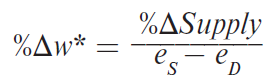 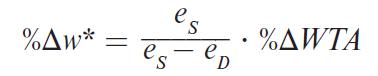 [Speaker Notes: Alt-text: percent sign capital delta w asterisk times equals percent sign capital delta S u p l y divided by e subscript S minus e subscript D

Alt-text: percent sign capital delta w asterisk times equals e subscript S divided by e subscript S minus e subscript D times percent sign capital delta W T A

Presenter Note: We can use a simple formula to predict the effect of a change in labor supply on a city’s equilibrium wage and employment. In the formula for the change in the equilibrium wage, %ΔSupply is the percentage horizontal shift of the supply curve, eS is the wage elasticity of labor supply, and eD is the wage elasticity of labor demand (a negative number).  

In the formula for the change in the equilibrium wage, w* is the equilibrium wage and %ΔWTA is the percentage change in workers willingness to accept (the percentage vertical shift of the supply curve).]
Market Effects of an Increase in Labor Supply (2 of 2)
[Speaker Notes: Alt-text: On a line graph, the horizontal axis shows labor, listing L asterisk and L double asterisk. The vertical axis shows the cost in dollars, listing w double asterisk and w asterisk. The line for demand falls through point a (L asterisk, w asterisk) and point b (L double asterisk, w double asterisk). The line for initial supply rises through point a (L asterisk, w asterisk). The line for new supply has shifted down and rises through point b (L double asterisk, w double asterisk).

Presenter Note: 
We can also use the figure to illustrate the effects of other favorable changes on the supply side of the market. For example, a decrease in a city’s crime rate increases the relative attractiveness of the city, and the labor-supply curve shifts to the right. As a result, the equilibrium employment increases while the equilibrium wage decreases. Workers accept lower wages in cities with relatively low crime rates.]
Simultaneous Changes in Demand and Supply
What are the employment effects of local environmental policy? 
Consider a city with two industries, a polluting steel industry and a clean industry. 
A pollution tax affects both sides of the urban labor market: 
decrease in labor demand 
increase in labor supply
Discuss how a pollution tax shifts both the supply curve and the demand curve. wage and employment.
[Speaker Notes: Presenter Note: 

1. Decrease in labor demand. The tax increases the production cost of steel producers: firms either pay the tax or incur an abatement cost as they switch to alternative inputs and install abatement equipment. Steel producers respond by passing on the increased production cost to consumers in the form of a higher price. Consumers outside the city respond by purchasing less steel, and the decrease in the quantity of steel produced decreases the demand for labor. The decrease in demand generates pressure to decrease the equilibrium wage and decrease the equilibrium quantity of labor. 
2. Increase in labor supply. The tax decreases the volume of pollution as (i) the quantity of steel produced decreases and (ii) steel producers adopt pollution-control methods that decreases the volume of pollution per ton of steel. The improvement of the city’s air quality increases the relative attractiveness of the city, causing workers to migrate to the cleaner city. The increase in supply generates pressure to decrease the equilibrium wage and increase the equilibrium quantity of labor.]
Simultaneous Changes in Demand and Supply: Environmental Policy and Employment
[Speaker Notes: Alt-text: On the first of two line graphs, the horizontal axis shows labor, listing L asterisk and L double asterisk. The vertical axis shows cost in dollars, listing w double asterisk and w asterisk. There are two points: a (L asterisk, w asterisk) and b (L double asterisk, w double asterisk). The line for tax demand falls through point b. The line for initial demand has shifted right and falls through point a. The line for initial supply rises through point a. The line for tax supply has shifted down and rises through point b. On the second of two line graphs, the horizontal axis shows labor, listing L triple asterisk and L asterisk. The vertical axis shows cost in dollars, listing w triple asterisk and w asterisk. There are two points: a (L asterisk, w asterisk) and c (L triple asterisk, w triple asterisk). The line for tax demand falls through point c. The line for initial demand has shifted right and falls through point a. The line for initial supply rises through point a. The line for tax supply has shifted down and rises through point c.

Presenter Note: 
The figure shows that a pollution tax could either increase or decrease the equilibrium employment. 

Left panel. Increase equilibrium employment. The increase in supply is larger than the decrease in demand. This case applies when (i) the increase in production cost triggered by the tax is relatively small, (ii) the demand for the export good is relatively inelastic, (iii) the improvement in environmental quality is relatively large, and (iv) workers are relatively sensitive to changes in environmental quality. 

Right panel. Decrease equilibrium employment. The decrease in demand is larger than the increase in supply, which happens when (i) the increase in production cost triggered by the tax is relatively large, (ii) the demand for the export good is relatively elastic, (iii) the improvement in environmental quality is relatively small, and (iv) workers are relatively insensitive to changes in environmental quality. 

The pollution tax has conflicting effects on production cost. The direct effect (higher taxes and abatement cost) is at least partly offset by a decrease in labor cost from the decrease in the city’s wage. For some firms, the decrease in labor cost dominates, so production cost decreases. This is the case for relatively “clean” firms, so employment in “clean” industries increases at the expense of employment in polluting industries.]
Public Tax Policies: Firm Location Choices (1 of 2)
Local governments can shift the demand curve for labor in a number of ways. Taxes can greatly affect a firm’s location decisions and urban employment.
Local taxes have a strong negative effect on employment growth. 
A high-tax city will grow at a slower rate than a low-tax city, all else (such as public services) being equal. 
There are two types of business location decisions: 
interstate
intrastate.
[Speaker Notes: Presenter Note: The elasticity of business activity with respect to tax liabilities is defined as the percentage change in business activity divided by the percentage change in tax liabilities. 
Interstate (inter-regional) location decisions. The elasticity is around −0.20, meaning that a 10 percent increase in state taxes decreases business activity in the state by about 2 percent. 
Intrastate (intra-regional) location decisions. The elasticity is around −1.5, meaning that a 10 percent increase in the taxes in a jurisdiction within a state (for example a city or county) decreases business activity in the jurisdiction by about 15 percent. 

The elasticity for the intrastate decision is larger because firms are more mobile within states than between them. Alternative locations within a state are better substitutes than alternative locations in different states.]
Public Tax Policies: Firm Location Choices (2 of 2)
The elasticity of business activity with respect to tax liabilities is defined as the percentage change in business activity divided by the percentage change in tax liabilities.
What is the elasticity of business activity in the context of interstate and intrastate location decisions?
Why is the elasticity for the intrastate decision larger?
[Speaker Notes: Presenter Note: The elasticity of business activity with respect to tax liabilities is defined as the percentage change in business activity divided by the percentage change in tax liabilities. 

1. Interstate (inter-regional) location decisions. The elasticity is around −0.20, meaning that a 10 percent increase in state taxes decreases business activity in the state by about 2 percent. 
2. Intrastate (intra-regional) location decisions. The elasticity is around −1.5, meaning that a 10 percent increase in the taxes in a jurisdiction within a state (for example a city or county) decreases business activity in the jurisdiction by about 15 percent. 

The elasticity for the intrastate decision is larger because firms are more mobile within states than between them. Alternative locations within a state are better substitutes than alternative locations in different states.]
Public Tax Policies: Tax Incentive Programs
Many cities try to attract new firms by offering tax incentives such as relatively low tax rates over some period, sometimes known as tax holidays.
Discuss a typical tax-incentive package provided by state and local governments. 
Discuss the effects of the Michigan Economic Growth Authority (MEGA) tax-incentive program.
Geographically Targeted Subsidies: Empowerment and Enterprise Zones
Enterprise zones (within cities) are defined as areas where firms pay low taxes, receive subsidies for worker training, and are exempt from some local regulations.
Discuss the benefits of enterprise zones.
Empowerment zones are economically distressed areas. The firms that locate in these areas receive tax credits on wages paid to workers who live within the zone boundaries.
Discuss the benefits of the Empowerment Zone (EZ) program funded by the federal government.
[Speaker Notes: Presenter Note: Cities and states use a number of other programs to promote economic development.]
Sport Stadiums and Mega-Events
Many cities subsidize the construction of facilities for professional sports, building stadiums that cost $200 million or more.
Discuss the employment effects of sport stadiums. 
Discuss the economic effects of super bowl and other mega-events.
[Speaker Notes: Presenter Note: The employment effects of stadiums are relatively small because professional sports for the most part are a local good, not an export good. A large fraction of sports fans live in the metropolitan area. 

The economic effects of the Super Bowl and other mega-events are relatively small for three reasons:

1. Local substitution. Some people spend money on mega-events that they would have otherwise spent elsewhere in the local economy. Even visitors to the host metropolitan area may choose a mega-event instead of some other local spending opportunity. 
2. Crowding out. A mega-event causes crowding out in the local economy. For example, hotels may be filled with football fans rather than tourists. 
3. Leakage. A large fraction of the money spent on mega-events goes to people who live outside the metropolitan area. This leakage decreases the multiplier effects. For example, few of the athletes and coaches in the Super Bowl live in the host city, so most of the money paid to athletes and coaches generates multiplier effects elsewhere. 

The same logic applies to other sports mega-events such as the World Cup, the Olympics, and All-Star games. The widely publicized estimates of economic impacts do not account for the three factors listed above, so they typically overstate the economic impacts by a large margin.]